MiFFI2023
19-21 April in Copenhagen, Denmark
About MiFFI
The International Conference on Microbial Food and Feed Ingredients (MiFFI) aims at binding together academia, industry and the regulatory levels to share scientific results, discuss current developments, push the regulatory agenda and foster the microbial food and feed ingredients community.
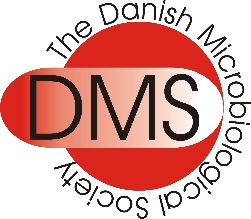 Main sessions at MiFFI2023
Precision fermentation
Microbial foods
Plant-based fermented foods
Probiotics for today and for the future 
Regulation of GMOs in EU now and in the future
Life cycle analysis (LCA) 
Microbially derived bioactive compounds
Enzymes for food and feed applications
Microbial feed ingredients for improved animal performance
The human and animal microbiome and health
Applications of cultures, enzymes, and metabolites
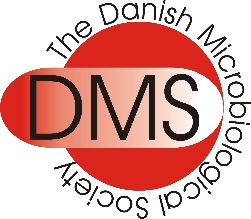 Key information
Venue:
Marmorhallen, Frederiksberg Campus,
University of Copenhagen, Denmark

19-21 April 2023Conference dates

Conference language
English
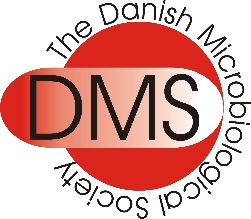 See you in Copenhagen!
Register and find more information at: www.miffi.org
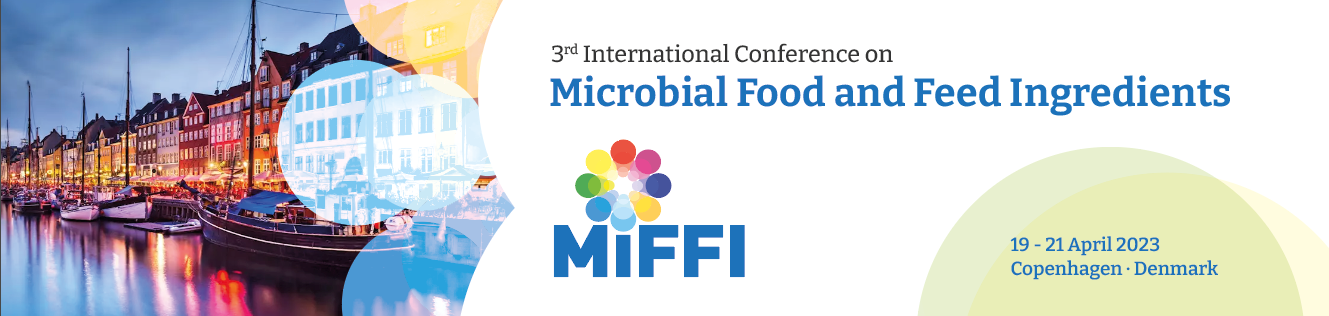